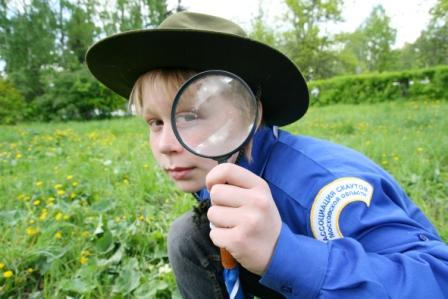 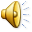 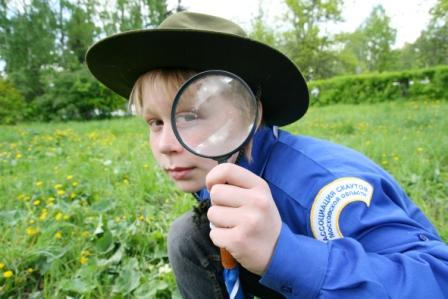 Детективное агентство
«Следопыты»
Мышонок
Зайчонок
Бельчонок
Червячок 

	Грибочек
	Камешек
	Клубочек
	Подушечка
Тема урока:
Гласные О и Е после шипящих в суффиксах существительных.
Узнать: условия выбора гласных О-Е после шипящих в суффиксах существительных;Научиться:  применять правило правописания гласных О-Е после шипящих в суффиксах существительных.
Рисунок - изображение, выполненное художником от руки с помощью линий, контура, штриха, а также разнообразными их сочетаниями.
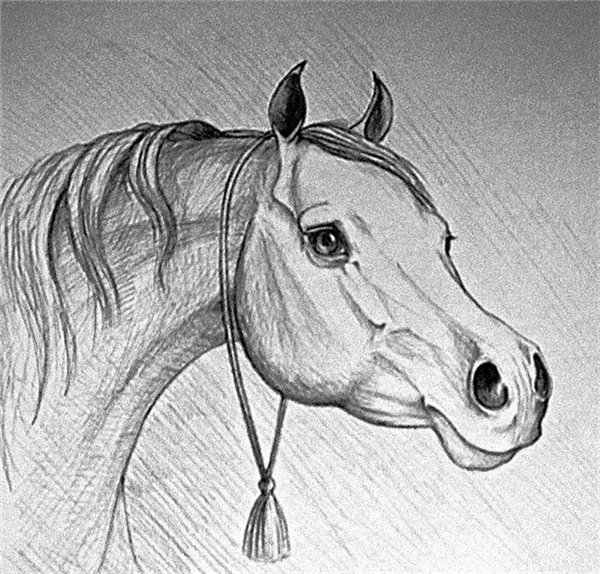 Схема - чертёж, изображающий устройство или взаимоотношение частей чего-либо.
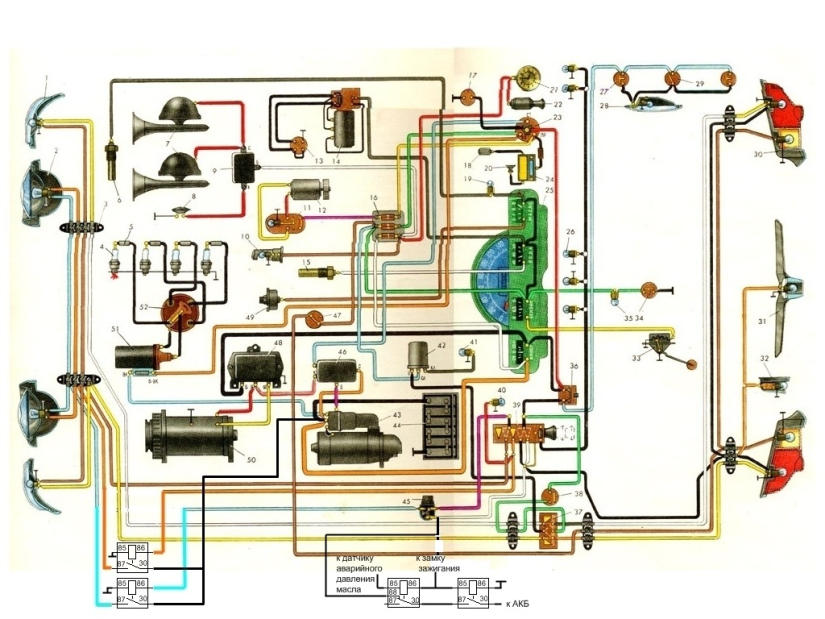 Схема выбора орфограммы
Существительное

Суффикс   после шипящих

     Гласная ударная              Гласная  безударная

           О                                Е
Снежок
Зайчонок 
Горошек 
Доченька 
Ручонка 
Крошечка
МЫШЬ
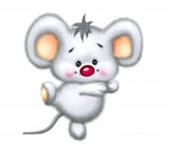 ВОЛК
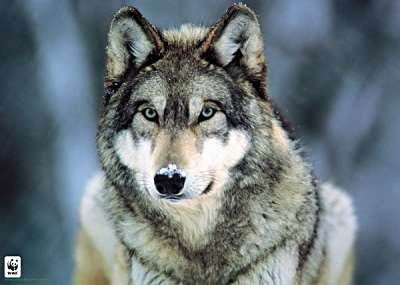 ЗАЯЦ
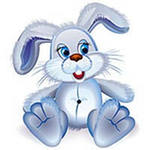 ЁЖ
БЕЛКА
Домашнее задание
п. 46 стр. 106
придумать и записать небольшой рассказ с использованием существительных с гласными О-Е после шипящих в суффиксе.
Спасибо, «Следопыты»!!!
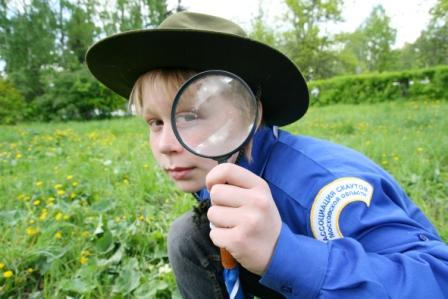